BRK1043
Get Started with Hybrid SharePoint Online and OneDrive for Business with FastTrack
Sesha Mani
Principal Program Manager
Office 365 SharePoint & OneDrive for Business
Microsoft
Agenda
What is SharePoint Hybrid
What is FastTrack
SharePoint Hybrid offering with FastTrack
SharePoint Hybrid Scenarios & Business Values
Customer feedback and solutions
Hybrid - Best of both worlds… Connected
Bringing business values for you by connecting best of both worlds
Cloud
SharePoint Online/OneDrive for Business 
Office 365
HYBRID
SharePoint On-premises
Hybrid - Best of both worlds… Connected
Bringing business values thru cloud innovations to YOU
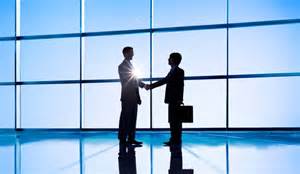 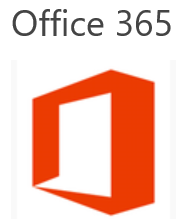 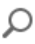 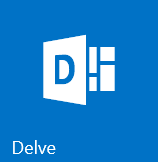 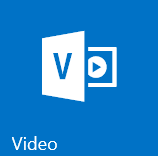 …
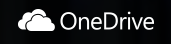 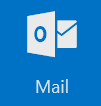 B2B Sites
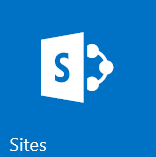 Search
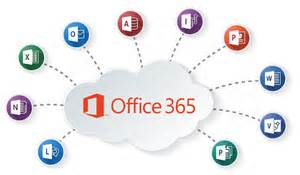 HYBRID
SharePoint On-premises
What is FastTrack?
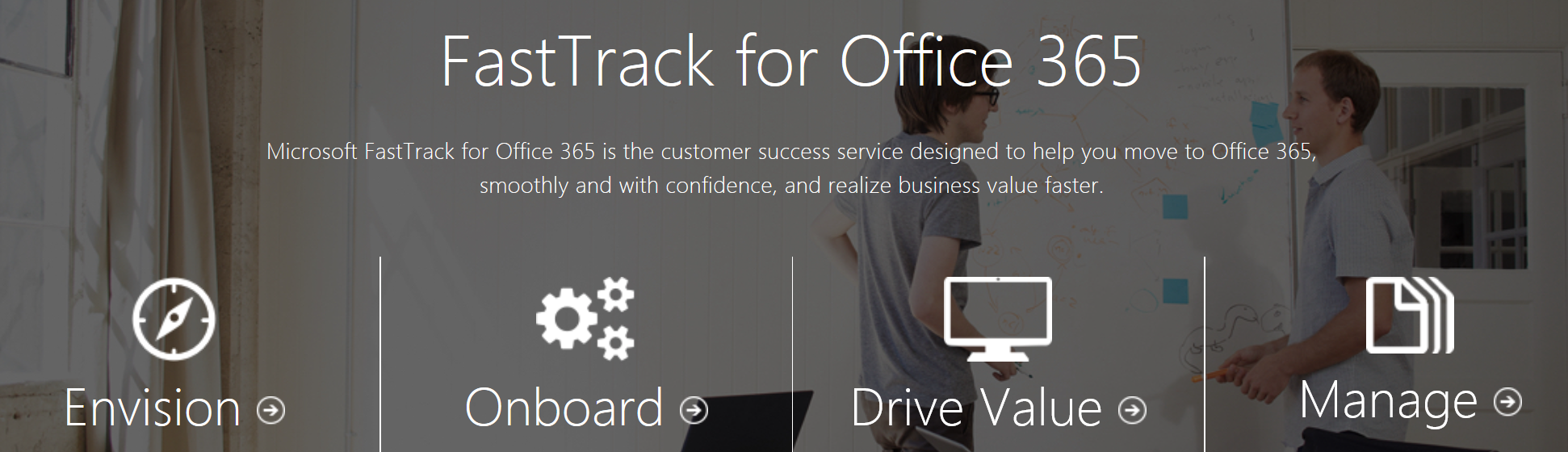 SharePoint Hybrid Offering thru FastTrack
Min 50+ user Seats
Free offering
Part of Office 365 On-boarding Benefits
Guidance and assistance to on-board to SharePoint Hybrid
For more information,  
FastTrack Center Benefit for Office 365
Hybrid Scenarios and Values thru FastTrack
SharePoint 2013 On-premises
SharePoint 2016 On-premises
Get 1 TB Storage per User, avoid proliferation of non-IT tools 
Empower Team Work
External collab simple & secure
Richer Profile Experience
Enterprise Search Experience
Modern Productivity Experience

ALL WITH NO ADDL ONPREM INFRA
Hybrid OneDrive for Business 
Hybrid Sites Features
Hybrid Extranet Sites Features
Hybrid Profile Redirect
Hybrid Search
Hybrid OneDrive for Business 
Hybrid Sites Features
Hybrid Extranet Sites Features
Hybrid Profile Redirect
Hybrid Search
Hybrid Extensible App Launcher
Get 1 TB Storage per User, avoid proliferation of non-IT tools 
Empower Team Work
External collab simple & secure
Richer Profile Experience
Enterprise Search Experience
Modern Productivity Experience

ALL WITH NO ADDL ONPREM INFRA
What are the SharePoint Hybrid Scenarios?
Core business values from SharePoint Hybrid
Core Business Values from Hybrid Scenarios – 1 of 4
No more on-premises infrastructure expansion, instead extend to Cloud

Hybrid OneDrive for Business
O365 OneDrive for Business from within on-premises sites
1 TB of storage per user, Seamless navigation for users
No more File Servers on-premises

Hybrid Profile Redirection
O365 Delve richer profile experience from within on-premises sites
Profile redirect from within on-premises

Roll out with ‘selective users’ viz. Hybrid Audience

Simplified Hybrid Configuration through Wizard experience
Expand your business with Elastic Cloud Storage
Core Business Values from Hybrid Scenarios – 2 of 4
Expand your business by extending your Sites experience to Cloud 

Hybrid Sites Feature
Start having LBI & MBI sites in Cloud while HBI sites in on-premises
Seamless navigation for all sites, be it on-premises or cloud
SharePoint Home page to navigate across sites
Selective Hybrid Audience

Hybrid Search
Single relevance results regardless of where content is mastered
Get search index to cloud and get rid of on-premises infra
Empower Team Work with Quick and Modern Sites in Cloud
Core Business Values from Hybrid Scenarios – 3 of 4
Grow your external collaborations without expanding on-premise extranet infra

Hybrid Extranet Sites
O365 Cloud for Extranet sites while keeping on-premises intranets
No punching holes in your firewall and opening on-prem for external users
Out of box Auditing of external users activities in O365 SPO
Secure collaboration by restricting to specific partners list

Seamless end-to-end navigation between On-premises to O365 extranets

No customizations required
External Collaboration in O365 without punching holes in your firewall
Core Business Values from Hybrid Scenarios – 4 of 4
Offer your users modern productivity experience, Video & Delve

Tapping to Cloud innovations from within on-premises, no migration required

Single enterprise app launcher with Custom tiles

Hybrid Extensible App Launcher
Tap onto O365 innovations without needing to migrate
Empowers O365 Video, Delve
Add Custom Tiles in O365 Video
O365 Delve

Of course, start with ‘selective users’ only and gradually roll out
Offer Modern Productivity Experiences to your On-premises Users, no migration
O365 SharePoint Hybrid Evolved To Next-Gen Hybrid
2014
2015
2016
Hybrid Extensible App Launcher 2016

Cloud Search Application (GA)

Hybrid Scenario Picker

Hybrid Profile Redirection

SharePoint 2016 Hybrid
Hybrid OneDrive for Business

Hybrid Team Sites

Hybrid Extranets B2B

Cloud Search Application (Preview)
Hybrid Search
http://hybrid.office.com

http://aka.ms/sphybrid
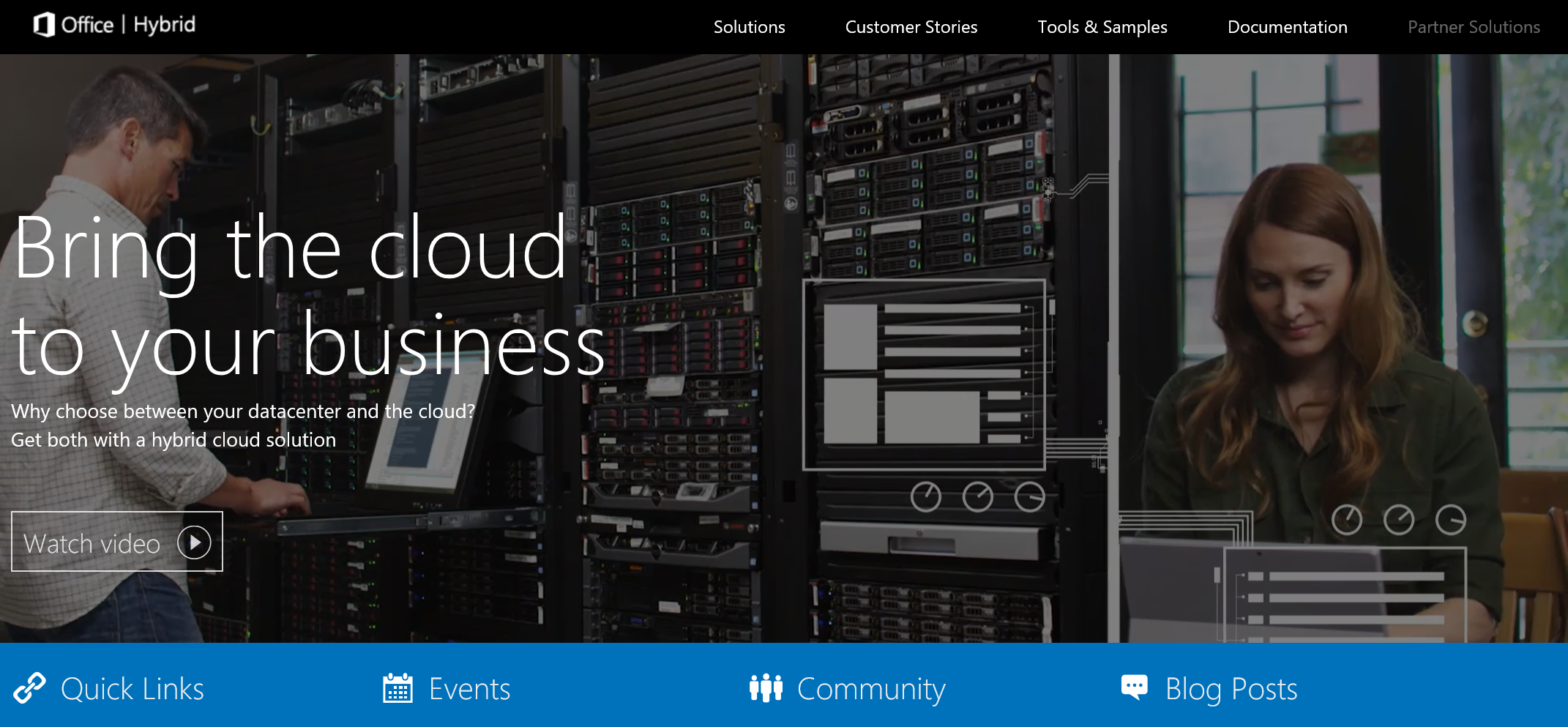 Coming soon…
More Hybrid Scenarios thru FastTrack offering…
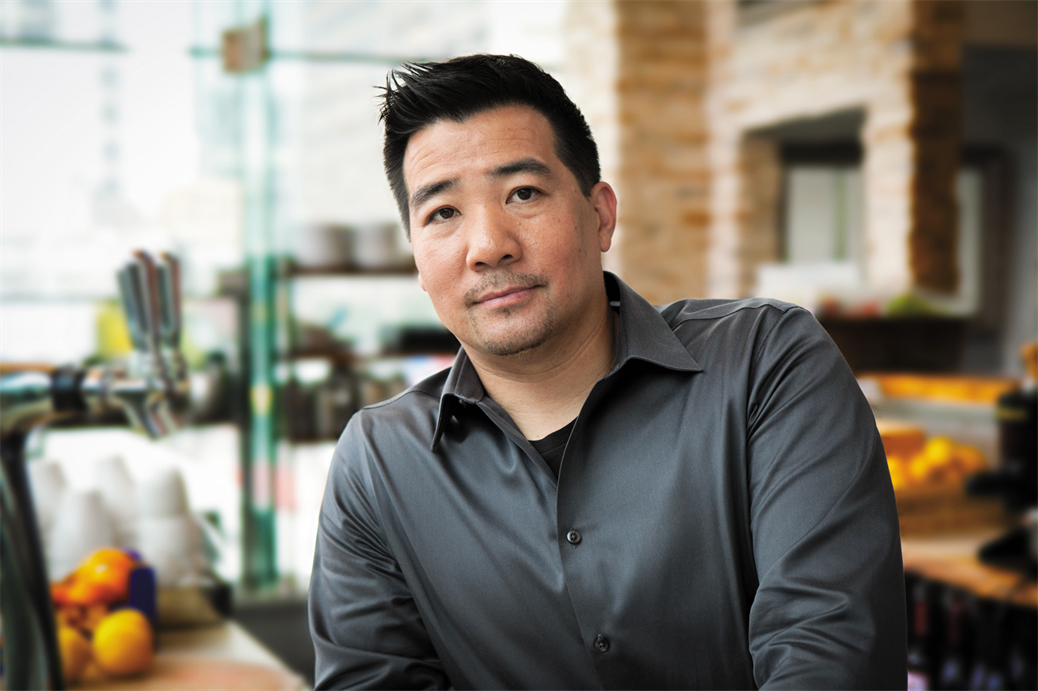 Customer feedback

“Our SharePoint 2013 has heavy customizations and regulatory sites, moving to Cloud is miles away for us, however, wanted to take advantage of modern productivity experiences like Video and Delve to offer my 2013 on-premises users. 
Is there an option?”
Announcing “Hybrid Extensible App Launcher for SharePoint 2013”Download SP 2013 Sep’16 CU (Cumulative Update)(Already available in SharePoint 2016 RTM and above)
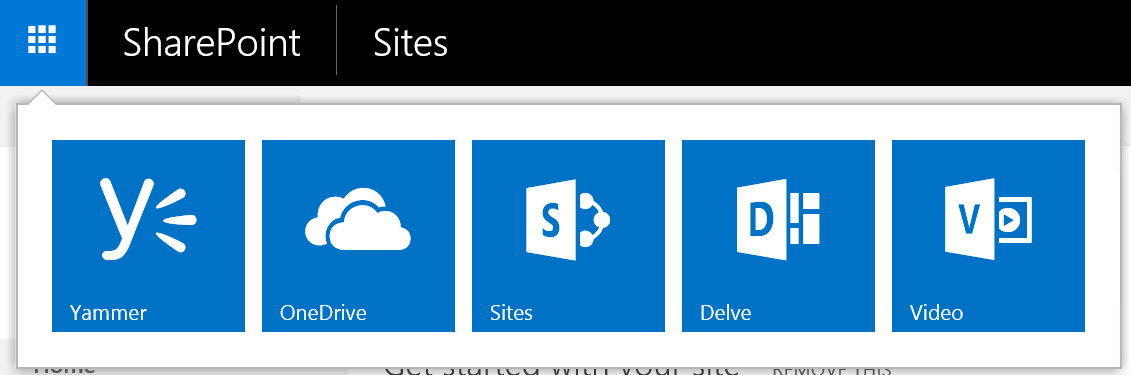 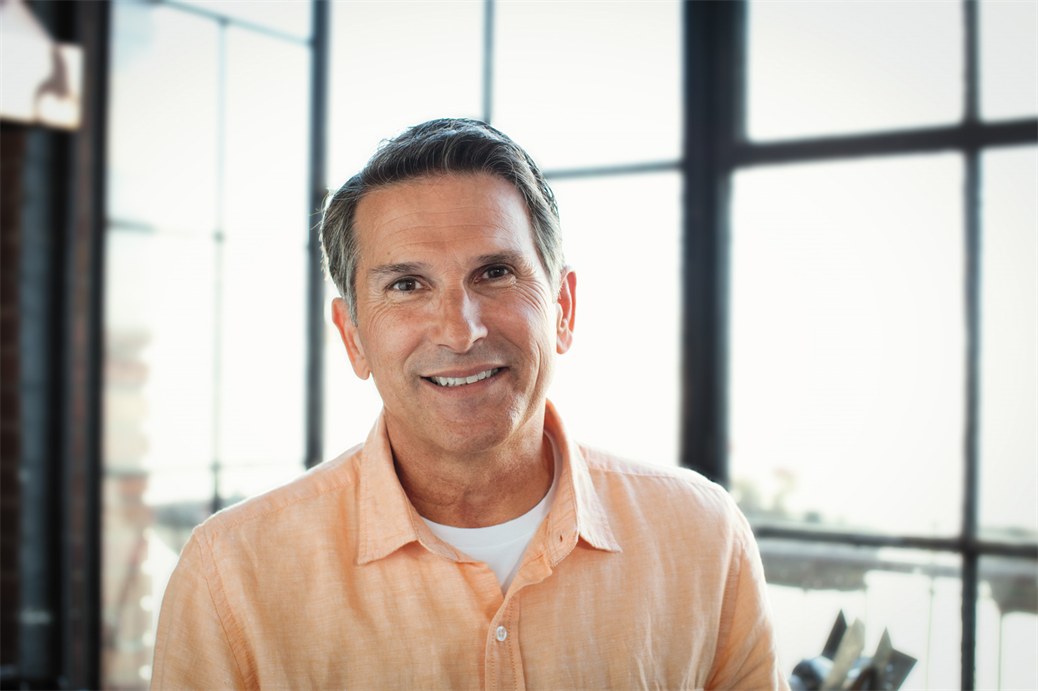 Customer story & feedback

“Our construction org is heavy users of Taxonomy, we must have single enterprise wide managed metadata across on-premises and cloud. 
Ready to move some content to O365 Cloud, but this is a blocker.”
Introducing “Hybrid Taxonomy” (Preview)Available as “Preview” in SharePoint 2016 Feature Pack 1 deployments“Preview” for SharePoint 2013 customers in Sep’16 CU (Cumulative Update)Interested to deploy in Production? Reach out to us at: SPTAPAD@Microsoft.com
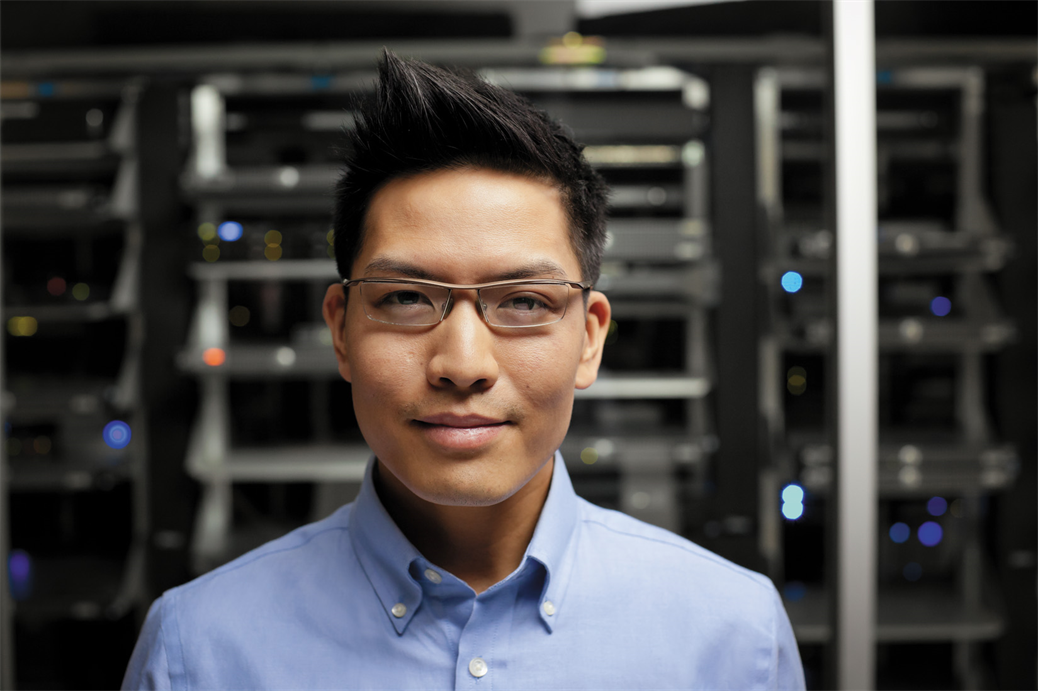 Customer Story & Feedback

“We are a financial firm and heavy users of auditrail due to our Clients engagements. Using SharePoint 2016 and low business impact sites in Office 365. Need to have a single unified auditing view of users’ file and folder access activities.”
Introducing “Hybrid Auditing” (Preview)Available as “Preview” for SharePoint 2016 Feature Pack 1 deployments
Thu 9/29 – 4:00 to 5:15 PMBRK3048Explore NEW SharePoint Hybrid Scenarios – Hybrid Auditing, Hybrid Taxonomy, Hybrid App LauncherThomas Murphy Ballroom 1
Hybrid - Best of both worlds… Connected
Bringing business values thru cloud innovations to YOU
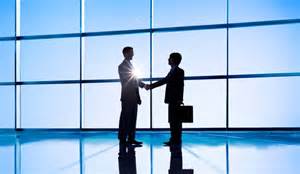 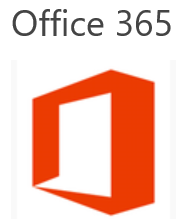 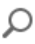 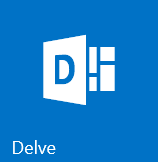 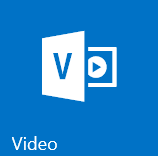 …
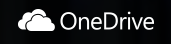 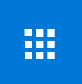 B2B Sites
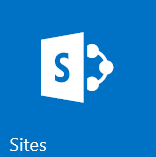 Search
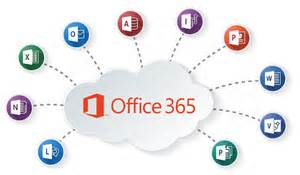 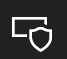 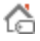 Hybrid Extensible App Launcher
Hybrid Taxonomy
Hybrid Auditing
HYBRID
SharePoint On-premises
One stop shop for all tech things SharePoint Hybrid…
http://aka.ms/sphybrid
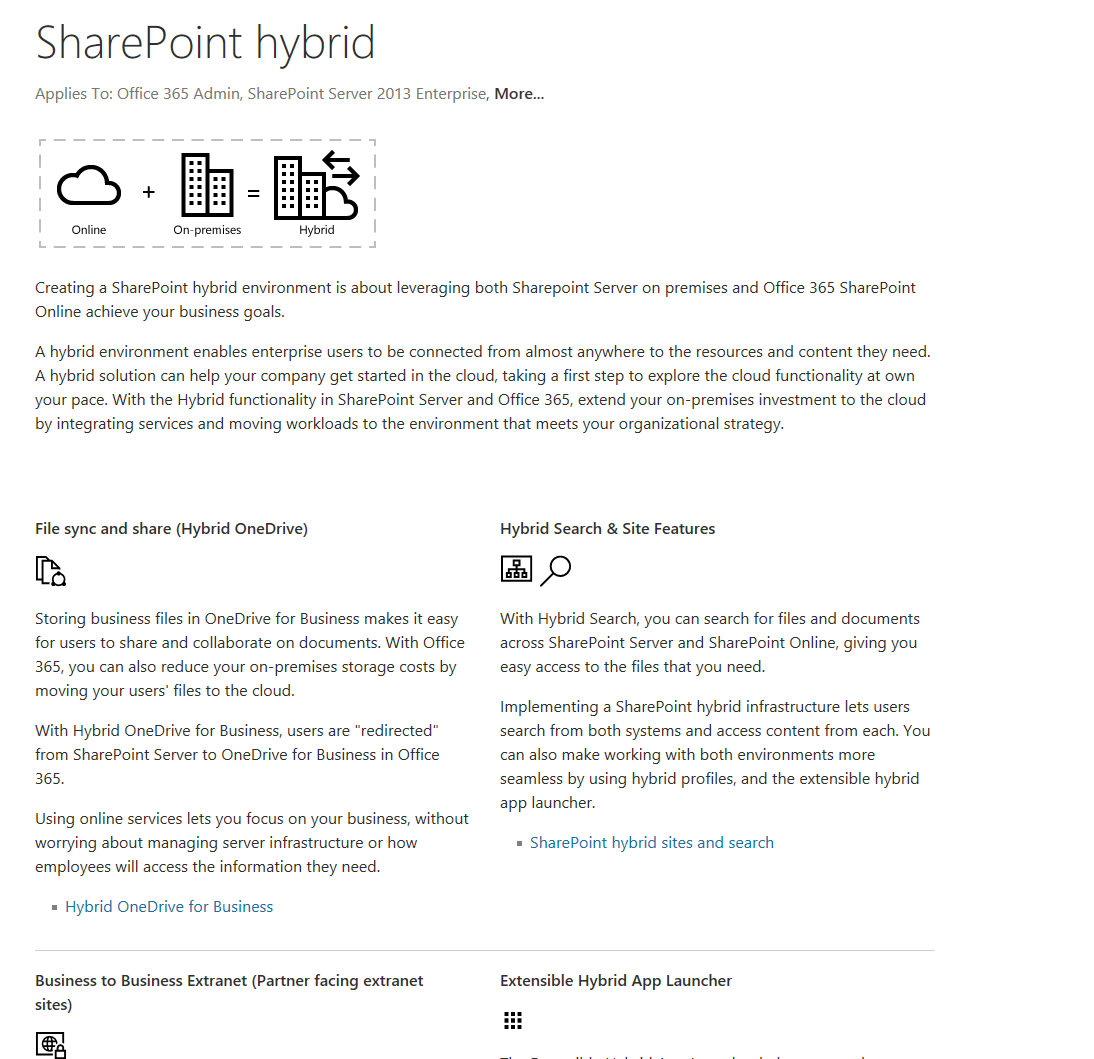 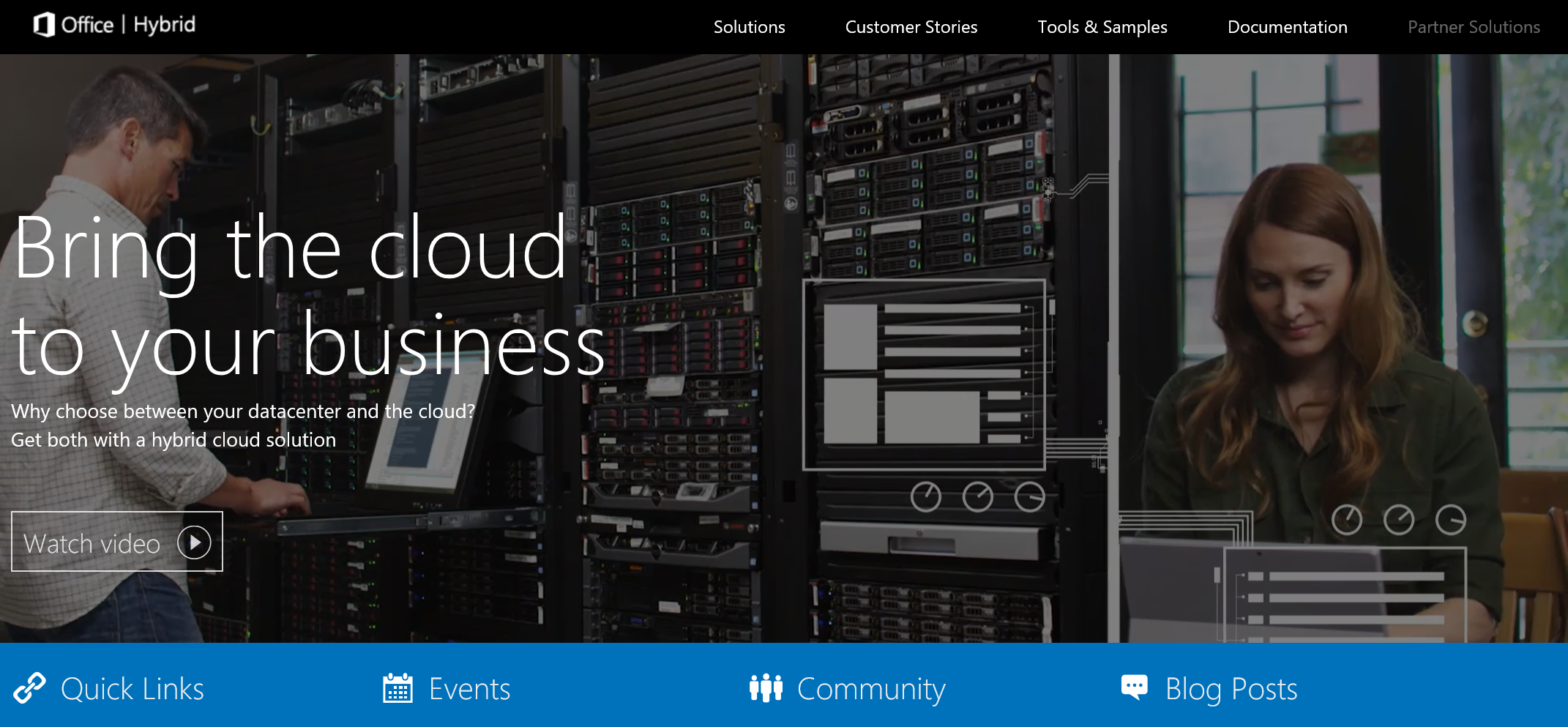 http://hybrid.office.com
Summary
FastTrack SharePoint Hybrid Offering thru On-boarding Benefits
Great opportunity to get guidance and pop on to hybrid journey 
SharePoint Hybrid Scenarios evolved to next-generation experiences
Other Ignite Sessions
Online Resources
Hybrid Extensible App Launcher
Hybrid Auditing for SP 2016 (Preview customers only)
Hybrid Taxonomy for SP 2016 (Preview customers only)

SharePoint Hybrid All-up
Hybrid ODB
Hybrid Sites Features
Hybrid Extranet B2B
Cloud Search Application - Search Hybrid
Plan for Hybrid Profile and Profile Redirection
Custom Profile Properties Import to SPO
Hybrid Scenario Picker - Configuration Wizard
Exchange 2016 integrating with Cloud OneDrive for hybrid scenario
THANK YOU !
Deploy, ramp-up on new services and onboard new users with Microsoft FastTrack:http://fasttrack.microsoft.com/
Join the Microsoft Tech Community to collaborate, share, and learn from the experts:http://techcommunity.microsoft.com
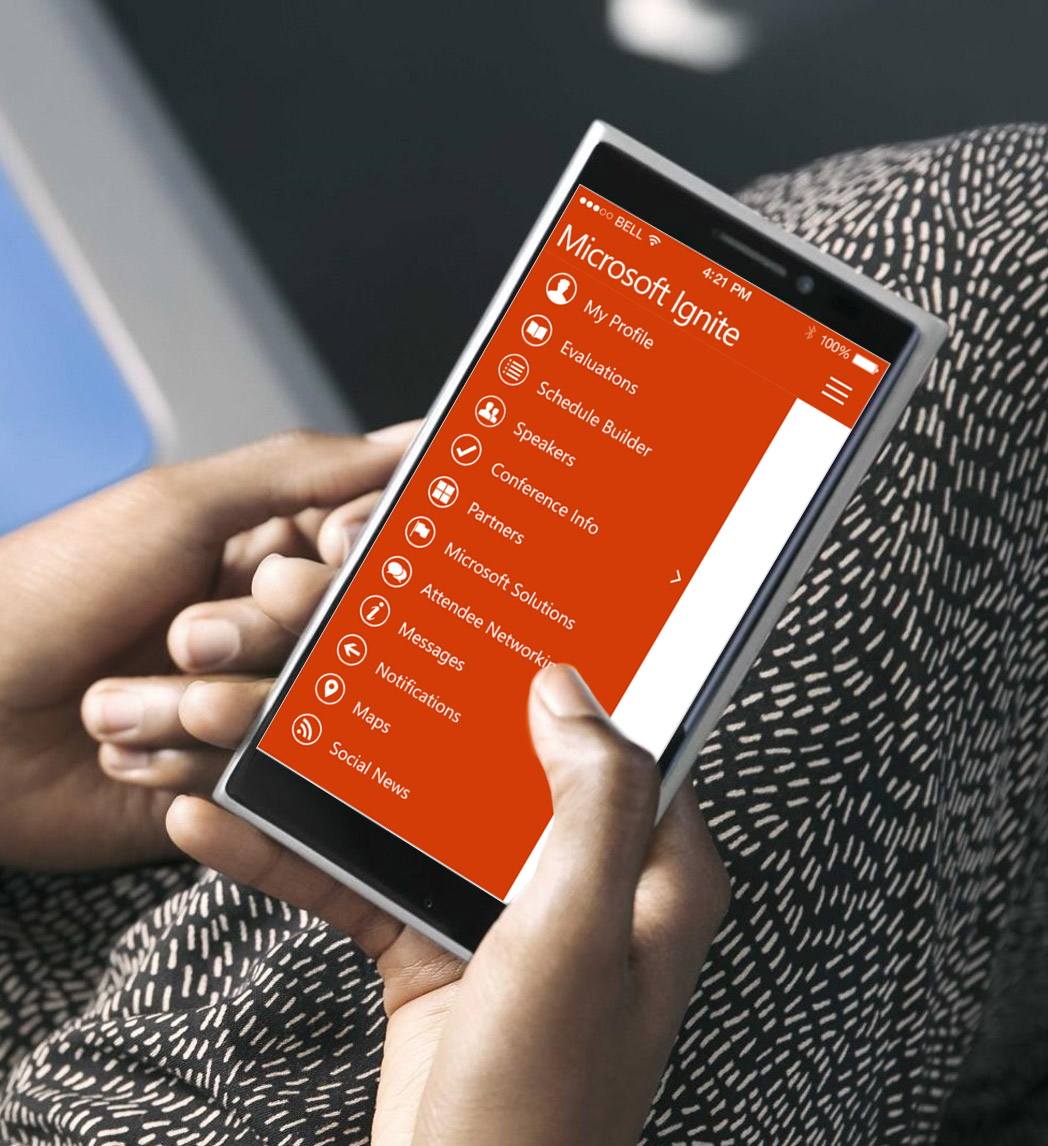 Please evaluate this session
Your feedback is important to us!
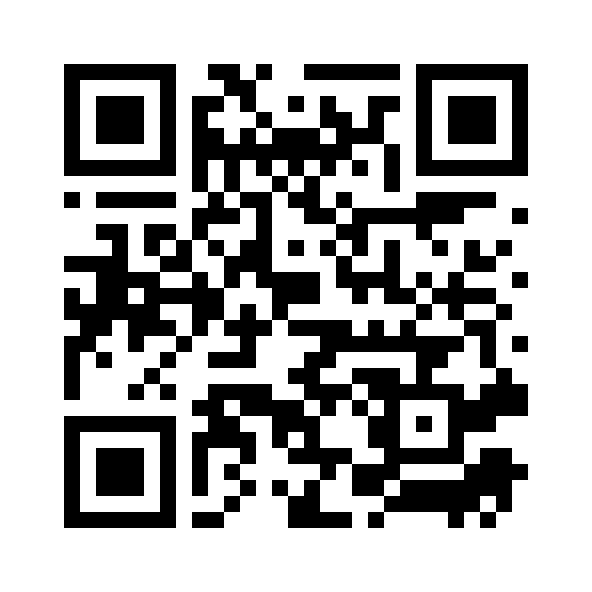 From your PC or Tablet visit MyIgnite at http://myignite.microsoft.com

From your phone download and use the Ignite Mobile App by scanning the QR code above or visiting https://aka.ms/ignite.mobileapp
APPENDIX
Hybrid Taxonomy - Introduction
Enabling you with a shared Taxonomy between your SharePoint On-Premises & Online

Terms, Term Sets, and Groups are available in both environments

Update only in SharePoint Online and the changes are automatically replicated to On-premises

Control to only selective term groups are shared between On-Premises and SharePoint Online

Flexibility to continue to keep some term groups as On-Premises only

Local terms (site specific) remain local and are not replicated
Hybrid Auditing - Introduction
Enabling on-premises admins get visibility into users activities in SharePoint environment, with the power of Office 365 Audit Logs capability.

See real-time user file access activity logs* and get insights from your SP 2016 on-premises once you hybrid connected to Office 365.

A hybrid solution for SharePoint 2016 On-premises Admins.






*Office 365 Audit Logs search in Security & Compliance Center offers richer log capability and this feature empowers on-premises admins with that richness. O365 events and activities will be superset of what we capture in on-premises.
Wheel of “Business Values” - SharePoint Hybrid Scenarios – O365 in Customers’ Terms
All Hybrid Experiences supported in SP 2013 & 2016
**Available only in SharePoint 2016 and in Preview